Unit 3 Week 2Wonders- High Frequency Words
How do plants change as they grow?
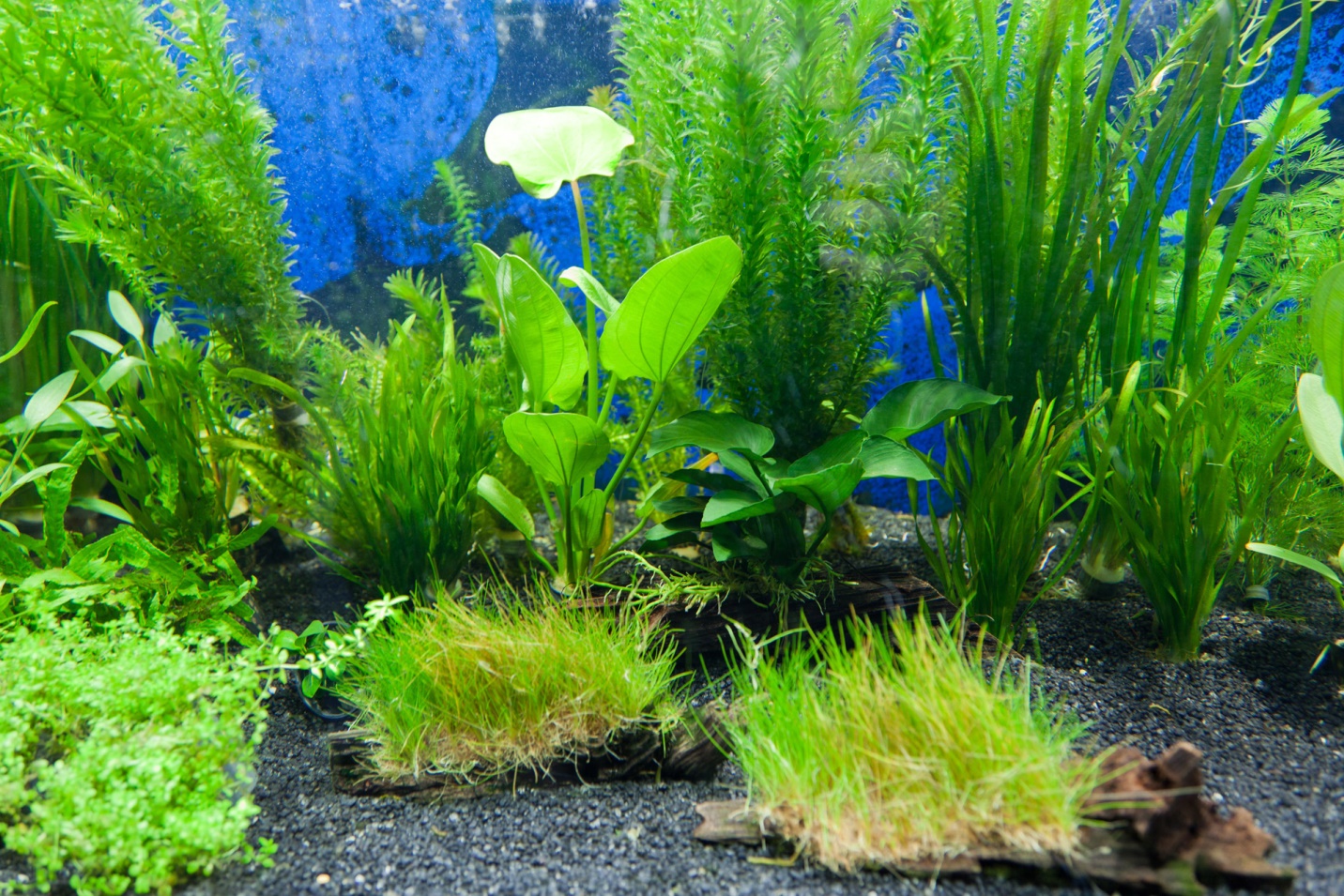 Chant the word as it appears
green
grow
pretty
should
together
water
green     grow      pretty     should    together    water
Do you want a drink of ____.
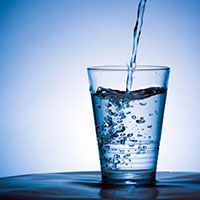 water
green     grow      pretty     should    together    water
We can play _____.
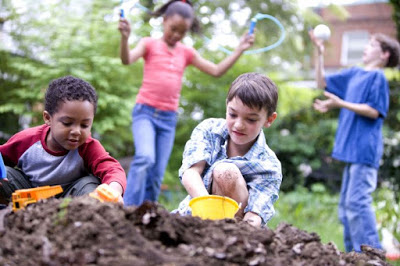 together
green     grow      pretty     should    together    water
When _____ I come to see you?
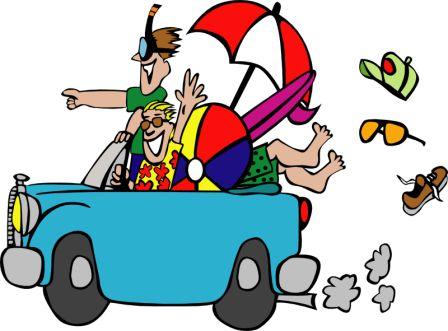 should
This is a ____ dress.
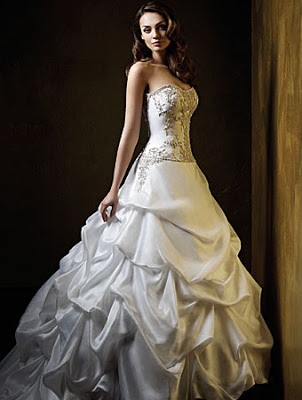 pretty
green     grow      pretty     should    together    water
green     grow      pretty     should    together    water
grow
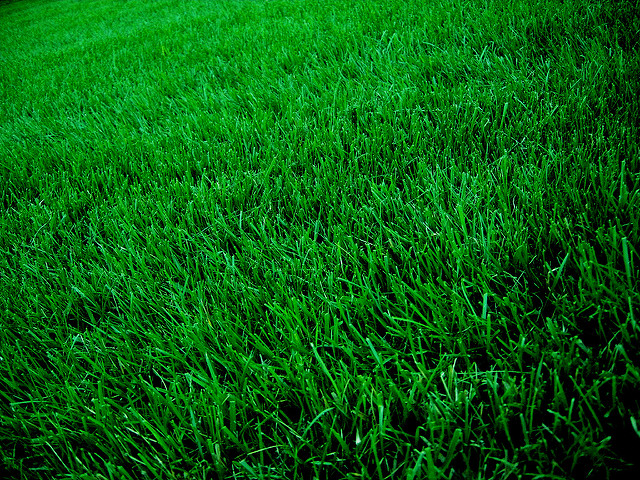 The grass will _______.
green
My new bike is ____ and white.
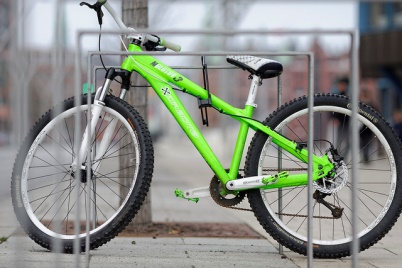 green     grow      pretty     should    together    water